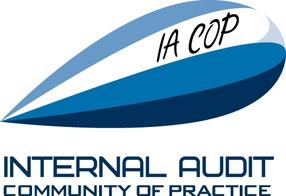 Primjena standarda 2210 – Ciljevi angažmana
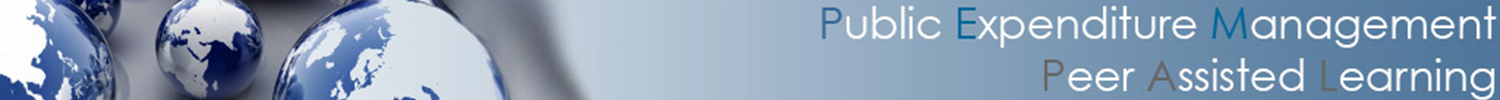 1
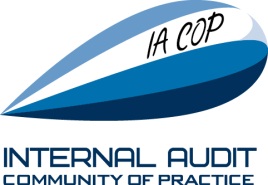 Iskustva u primjeni Standarda 2210 – Ciljevi angažmana
Za svaki angažman utvrđuju se ciljevi angažmana (revizije/savjetodavnih usluga)

Ciljevi pojedinačne unutarnje revizije navode se u godišnjem planu unutarnje revizije

Ciljevi se utvrđuju obzirom na: 
vrstu revizije koja se provodi 
procjenu rizika
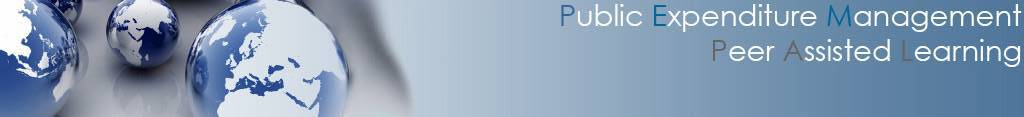 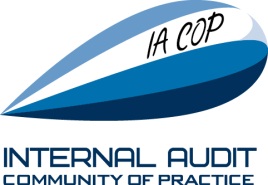 Sukladno Priručniku za unutarnje revizore
Ciljevi unutarnje revizije se, za revizije sustava, definiraju kao:

Procijeniti primjenu i funkcionalnost sustava unutarnjih kontrola revidiranog područja/procesa
Dati revizorsko mišljenje o funkcioniranju sustava unutarnjih kontrola
Dati preporuke za unaprjeđenje (ukoliko je potrebno)
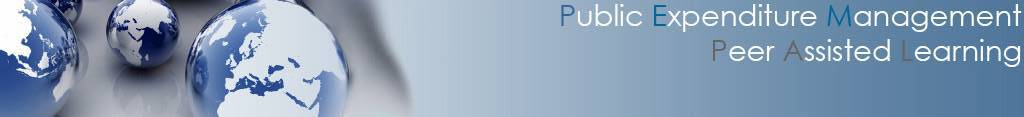 3
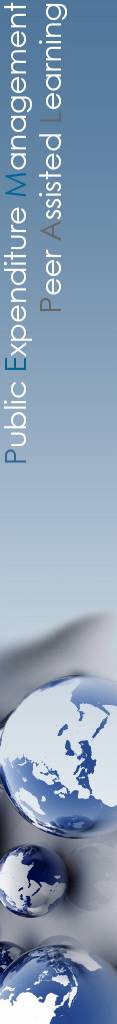 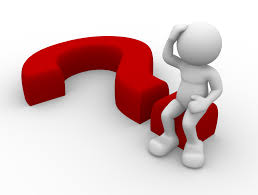 Izazovi koji nas očekuju
Standardi definiraju da za procjenu korporativnog upravljanja, upravljanja rizicima i kontrola moraju postojati adekvatni kriteriji koji mogu biti:

Interni (politike, procedure i sl.)
Eksterni (npr. zakonska regulativa)
Kriteriji vezani uz vodeću praksu (smjernice za određenu instituciju)
4
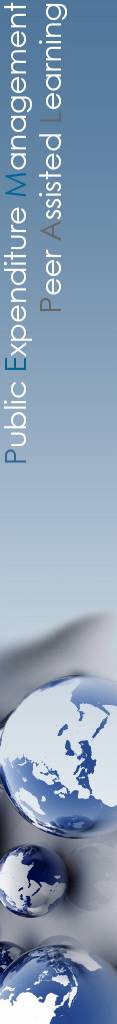 Izazovi koji nas očekuju
Jasno definirati ciljeve prije početka angažmana

Osigurati povezanost ciljeva s rizicima

Osigurati ostvarenje ciljeva (odgovor na njih kroz revizijski izvještaj)
5
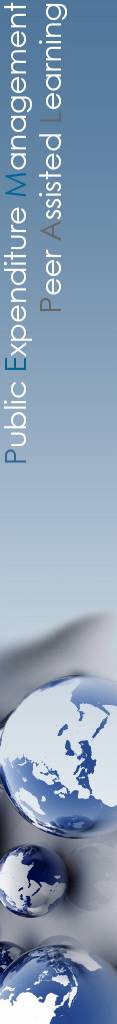 Izazovi koji nas očekuju
Kroz revizijski angažman ispuniti očekivanje rukovodstva
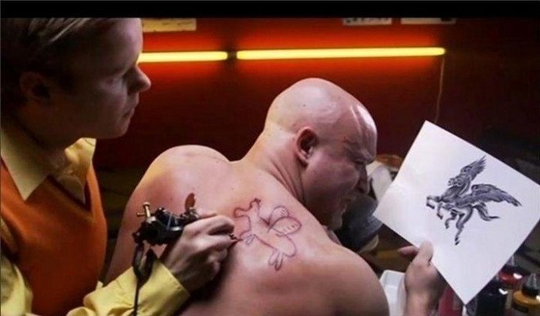 6